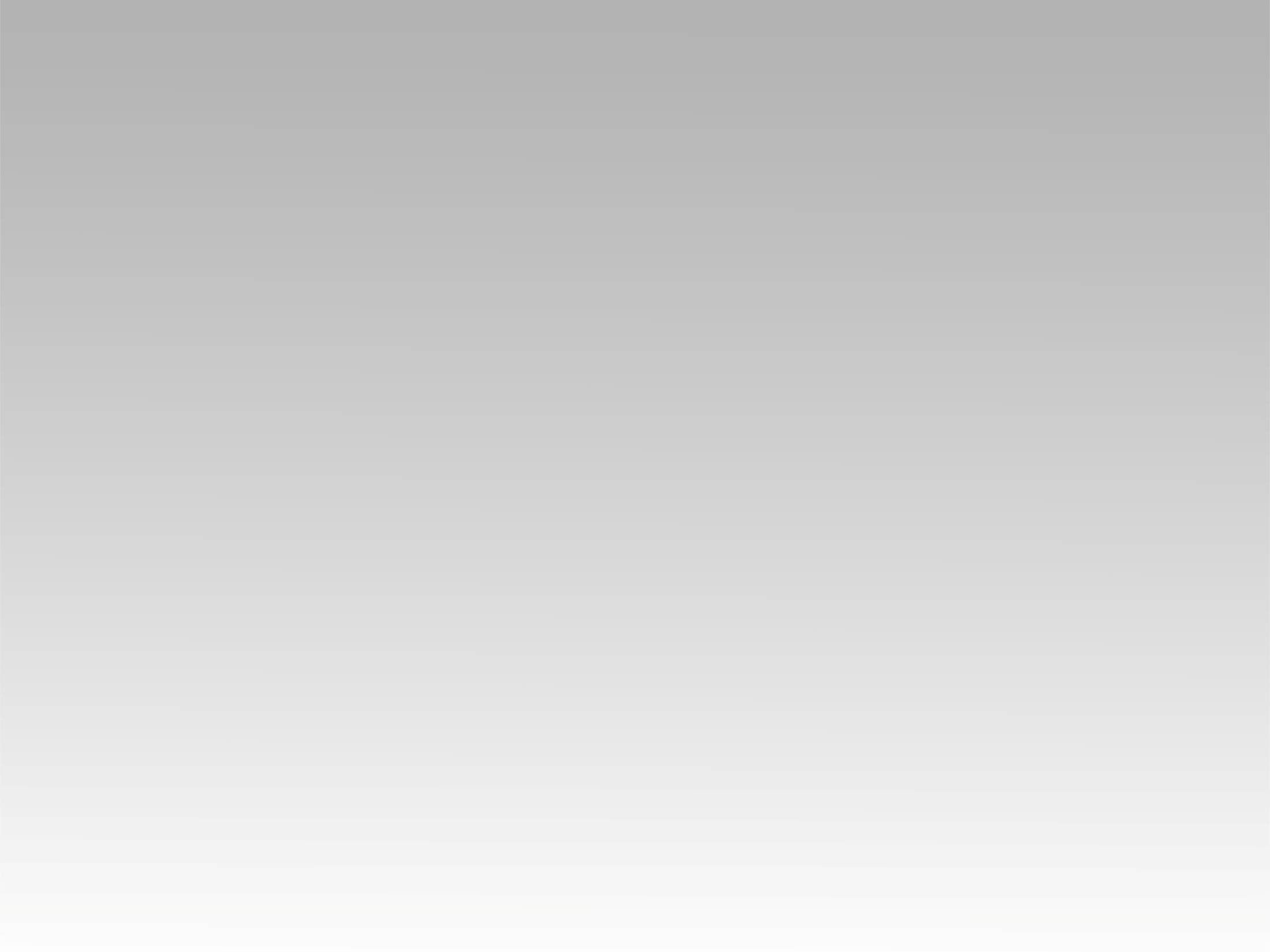 ترنيمة 
أنا هاملا الكون ترنيم
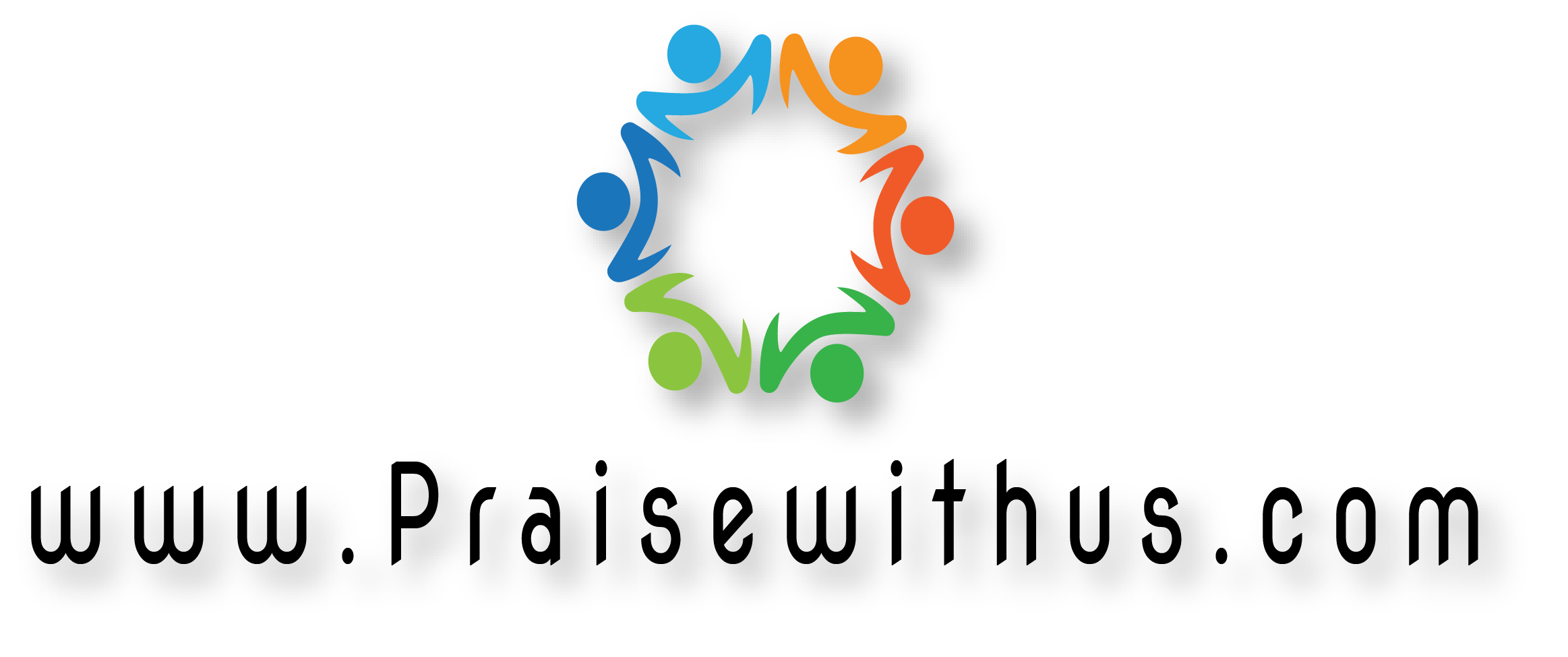 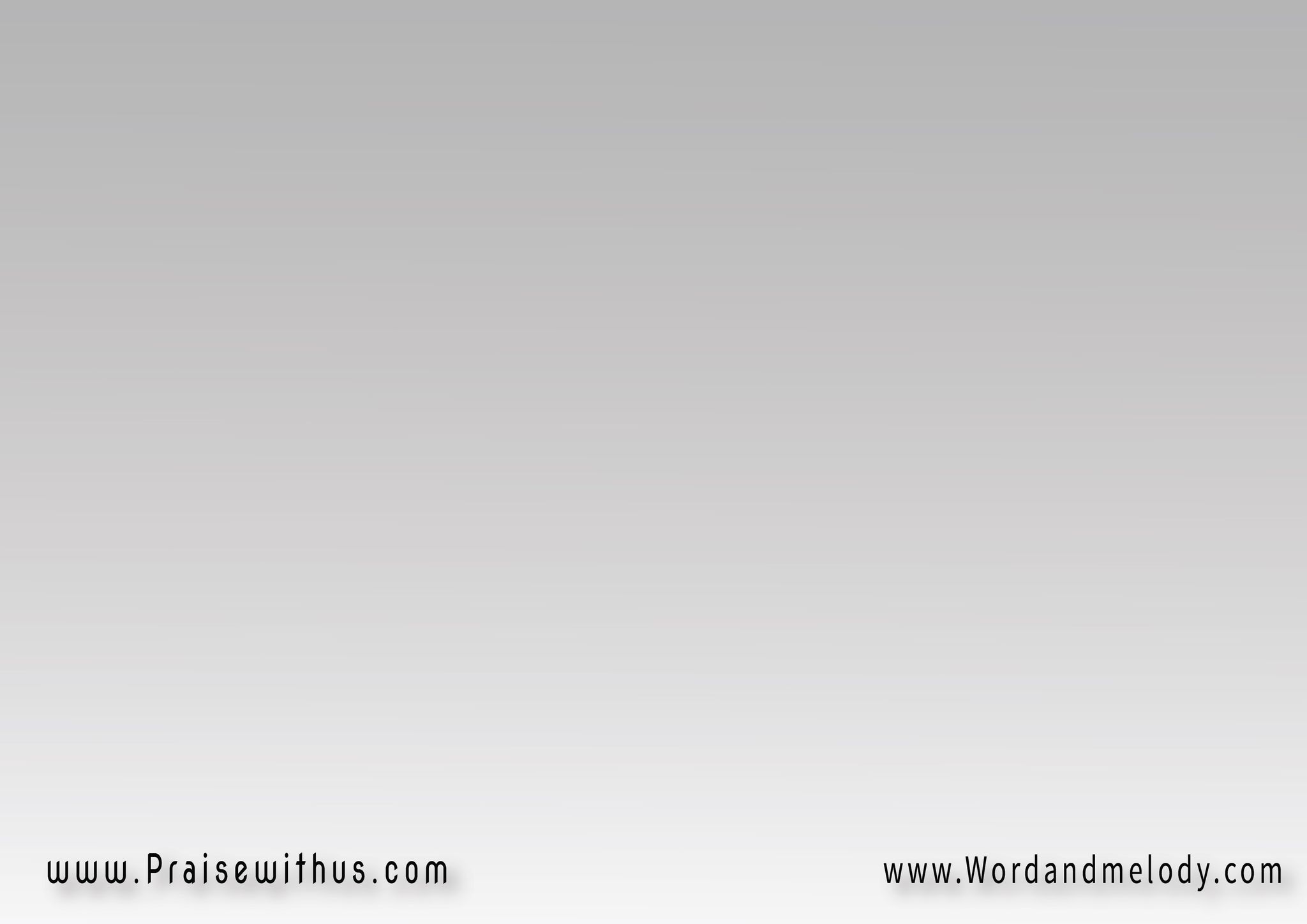 القرار:
 أنا هاملا الكون ترنيم 
وأغاني لرب عظيمحررني في يوم وفداني 
وشراني بدم كريم
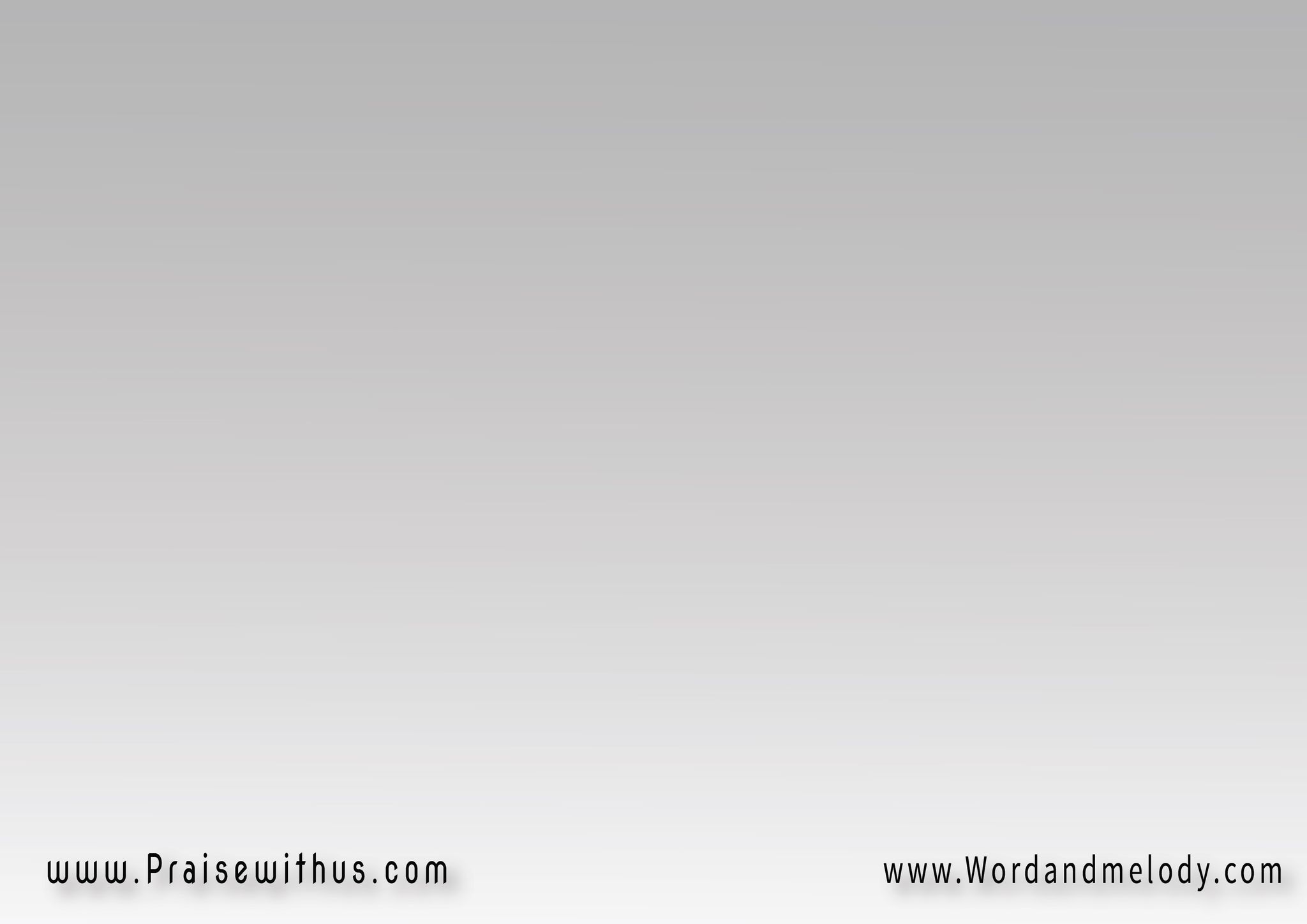 1- 
راح أعلي الصوت بهتاف 
وفي وادي الموت مش هاخافمليان بأمان مطمن
ومعايا راعي الخراف
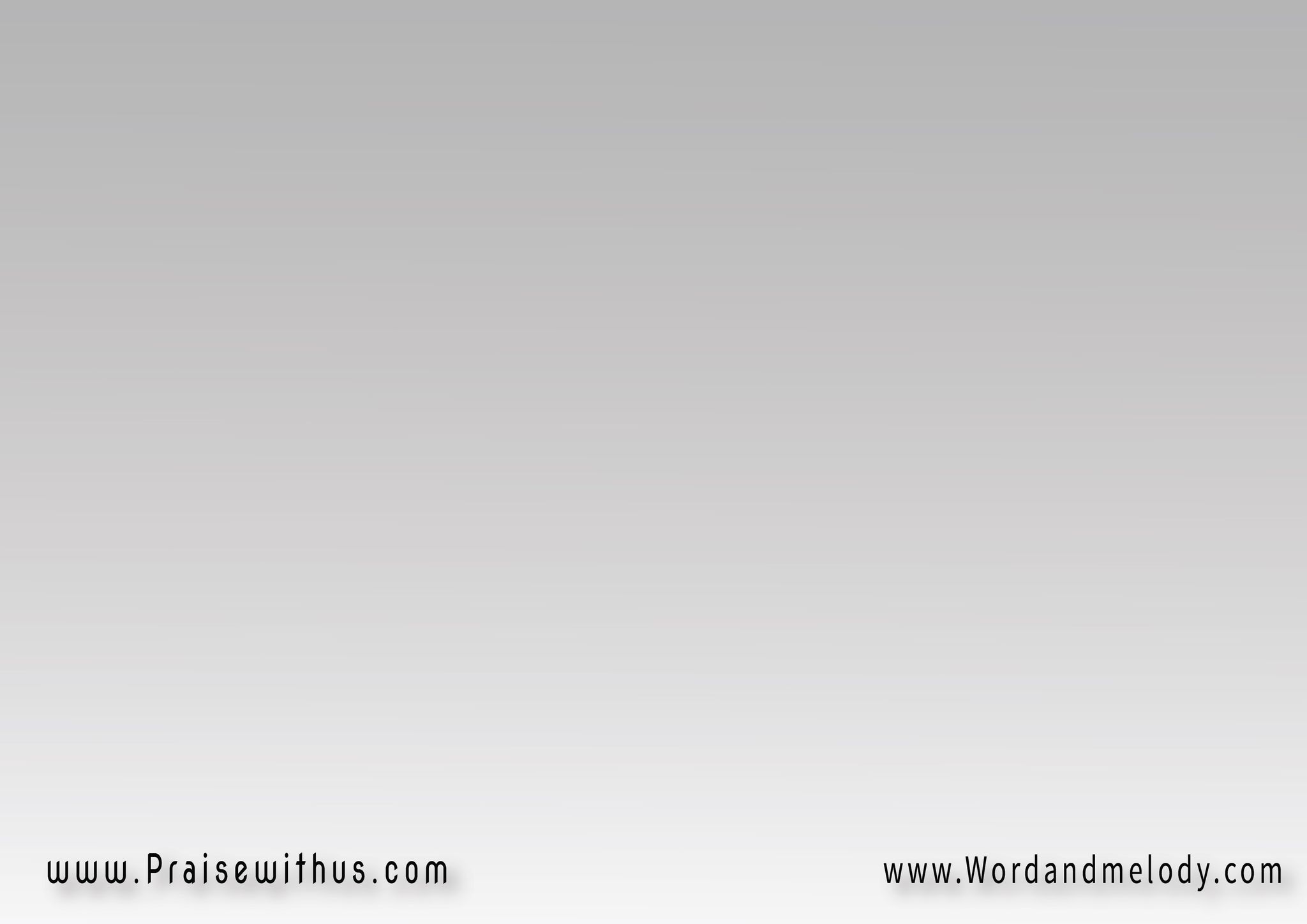 القرار:
 أنا هاملا الكون ترنيم 
وأغاني لرب عظيمحررني في يوم وفداني 
وشراني بدم كريم
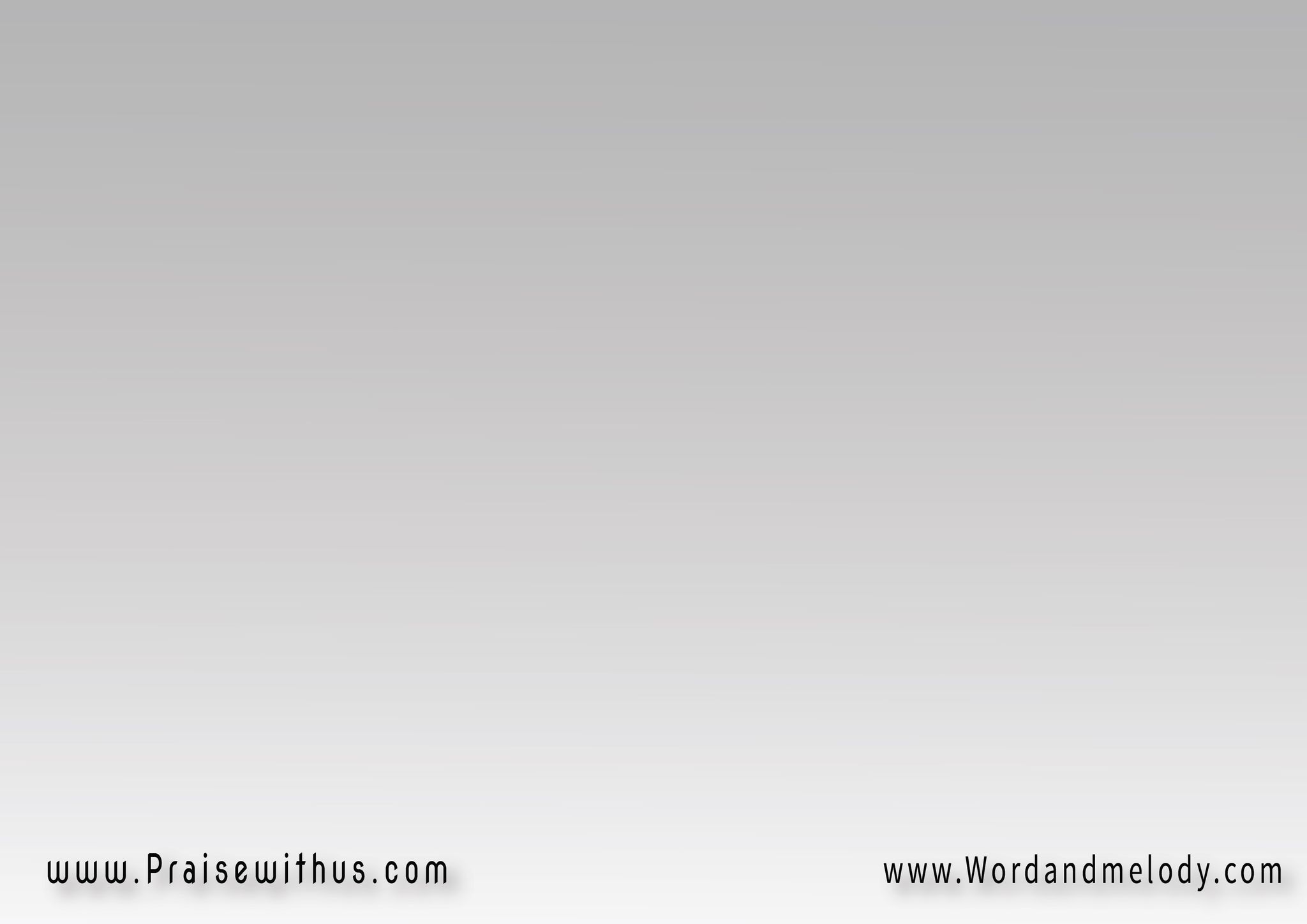 2- 
وراح أعلن بالتسبيح 
إني ملك المسيحهارفع ترنيمي ذبيحة 
حمد وشكر ومديح
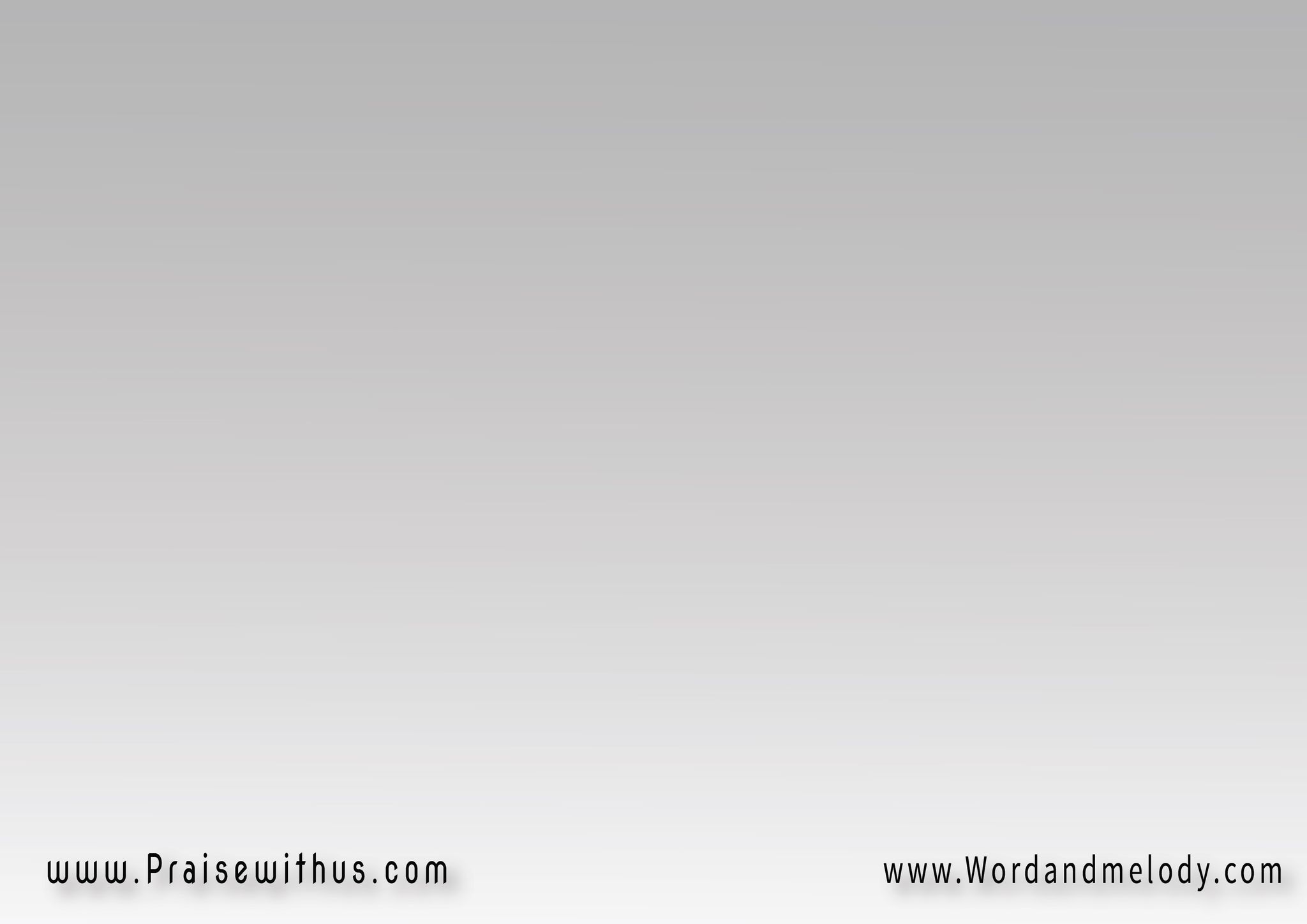 القرار:
 أنا هاملا الكون ترنيم 
وأغاني لرب عظيمحررني في يوم وفداني 
وشراني بدم كريم
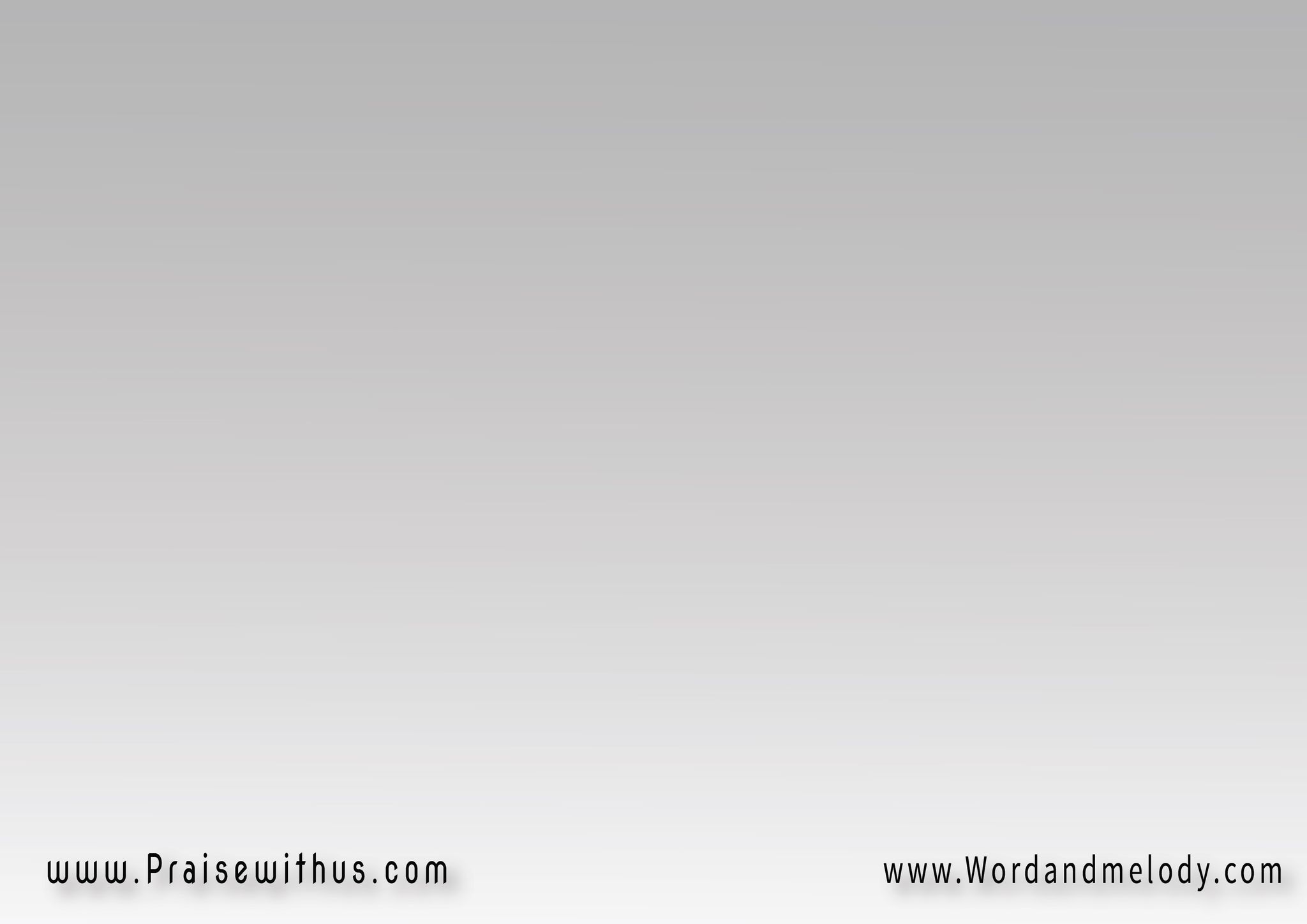 3- 
صوتي هايوصل للناس 
يعلن أجمل أحساسفرحان بيسوع محبوبي 
اللي وهبني الخلاص
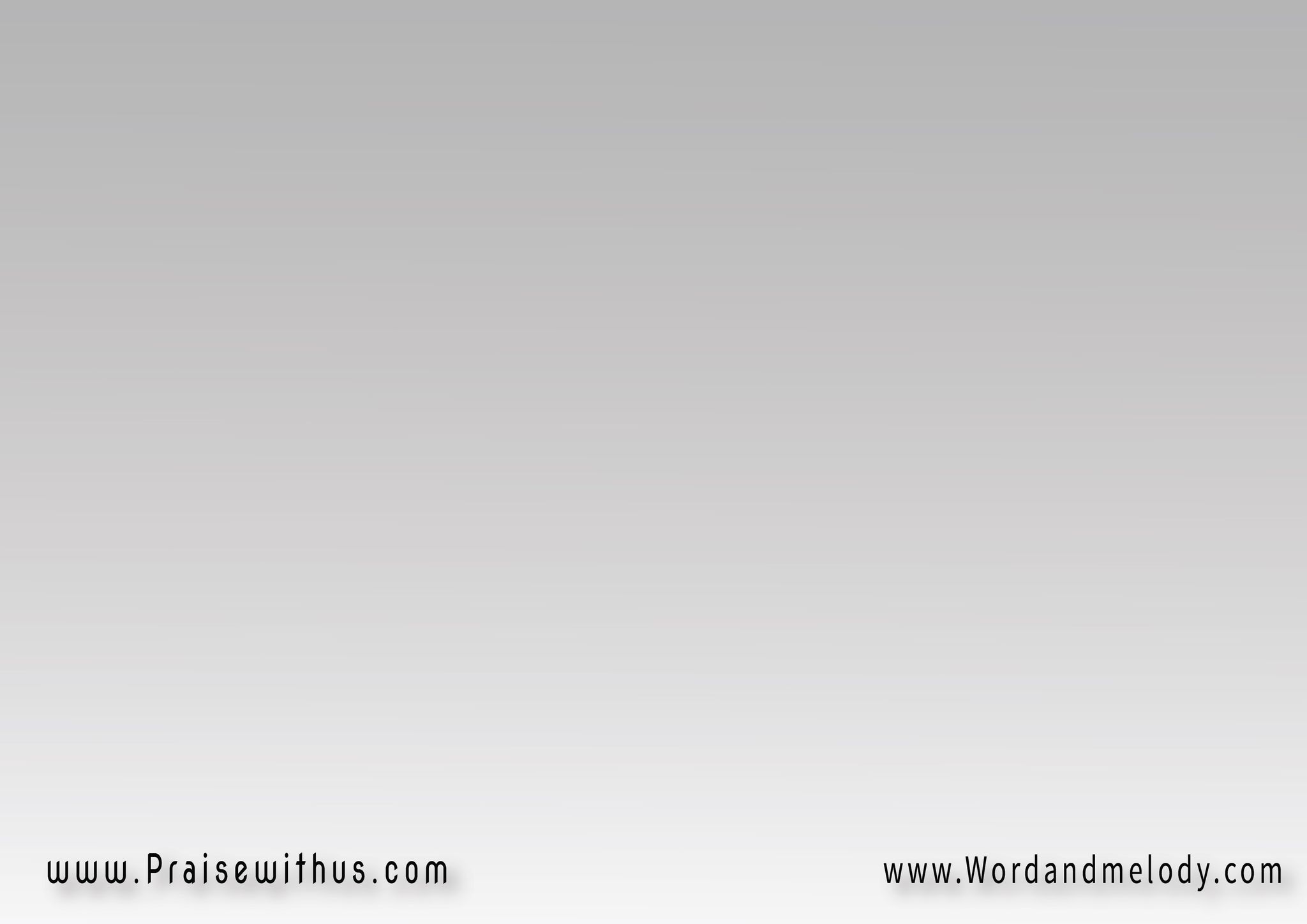 القرار:
 أنا هاملا الكون ترنيم 
وأغاني لرب عظيمحررني في يوم وفداني 
وشراني بدم كريم
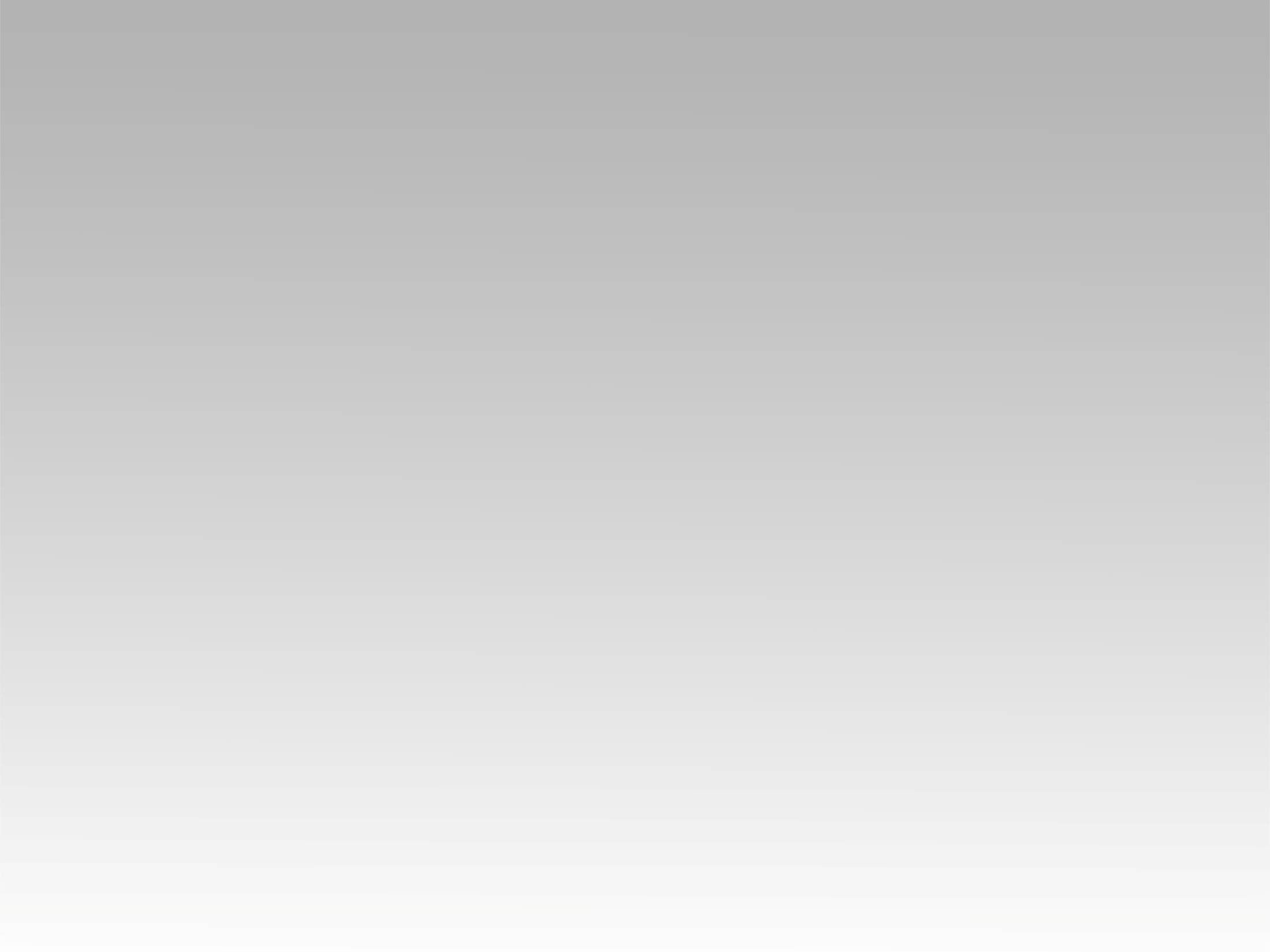 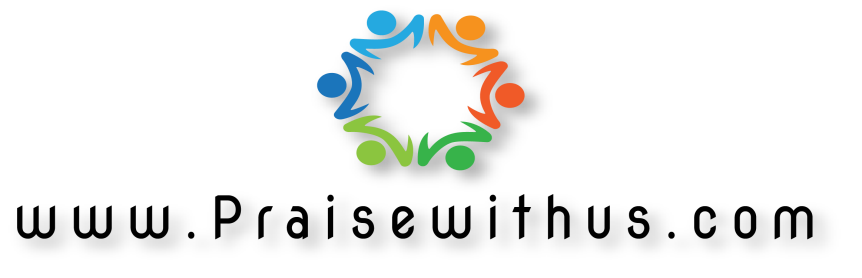